Grupo de Trabajo:
INTEGRACIÓN DE LAS COMPETENCIAS CLAVE EN EL IES ESCULTOR MARÍN HIGUERO
Criterios de evaluación y Estándares de aprendizaje
RD 1105/2014 Articulo 2:
Criterios de evaluación: son el referente específico para evaluar el aprendizaje del alumnado. Describen aquello que se quiere valorar y que el alumnado debe lograr, tanto en conocimientos como en competencias; responden a lo que se pretende conseguir en cada asignatura.
Estándares de aprendizaje evaluables: especificaciones de los criterios de evaluación que permiten definir los resultados de aprendizaje, y que concretan lo que el estudiante debe saber, comprender y saber hacer en cada asignatura; deben ser observables, medibles y evaluables y permitir graduar el rendimiento o logro alcanzado. Su diseño debe contribuir y facilitar el diseño de pruebas estandarizadas y comparables.
Leyes de Educación
Leyes de Educación que hacen referencia a los métodos de evaluación:
Real Decreto 1105/2014, de 26 de diciembre, por el que se establece el currículo básico de la Educación Secundaria Obligatoria y del Bachillerato.
Orden de 14 de julio de 2016, por la que se desarrolla el currículo correspondiente a la Educación Secundaria Obligatoria en la Comunidad Autónoma de Andalucía.
Instrumentos de evaluación: 
 Exámenes
 Trabajos
 Actividades
¿Indicadores de logro?
Unidad didáctica: La Población
España, Europa y el Mundo: la población; la organización territorial; modelos demográficos; movimientos migratorios
1. Analizar las características de la población española, su distribución, dinámica y evolución, así como los movimientos migratorios y comparar lo anterior con las características de la población andaluza, su distribución, dinámica y evolución, así como las particularidades de los movimientos migratorios andaluces a lo largo de la historia
1.1. Explica la pirámide de población de España y de las diferentes Comunidades Autónomas. 
1.2. Analiza en distintos medios los movimientos migratorios en las últimas tres décadas. 
7.Analizar la población europea, en cuanto a su distribución, evolución, dinámica, migraciones y políticas de población 
7.1. Explica las características de la población europea. 
7.2. Compara entre países la población europea según su distribución, evolución y dinámica. 
10.Comentar la información en mapas del mundo sobre la densidad de población y las migraciones. 
10.1. Localiza en el mapa mundial los continentes y las áreas más densamente pobladas. 
10.2. Sitúa en el mapa del mundo las veinte ciudades más pobladas, decir a qué país pertenecen y explica su posición económica. 
10.3. Explica el impacto de las oleadas migratorias en los países de origen y en los de acogida. 
17. Señalar en un mapamundi las grandes áreas urbanas y realizar el comentario valorando las características propias de la red urbana andaluza.
17.1. Elabora gráficos de distinto tipo (lineales, de barra y de sectores) en soportes virtuales o analógicos que reflejen información económica y demográfica de países o áreas geográficas a partir de los datos elegidos.
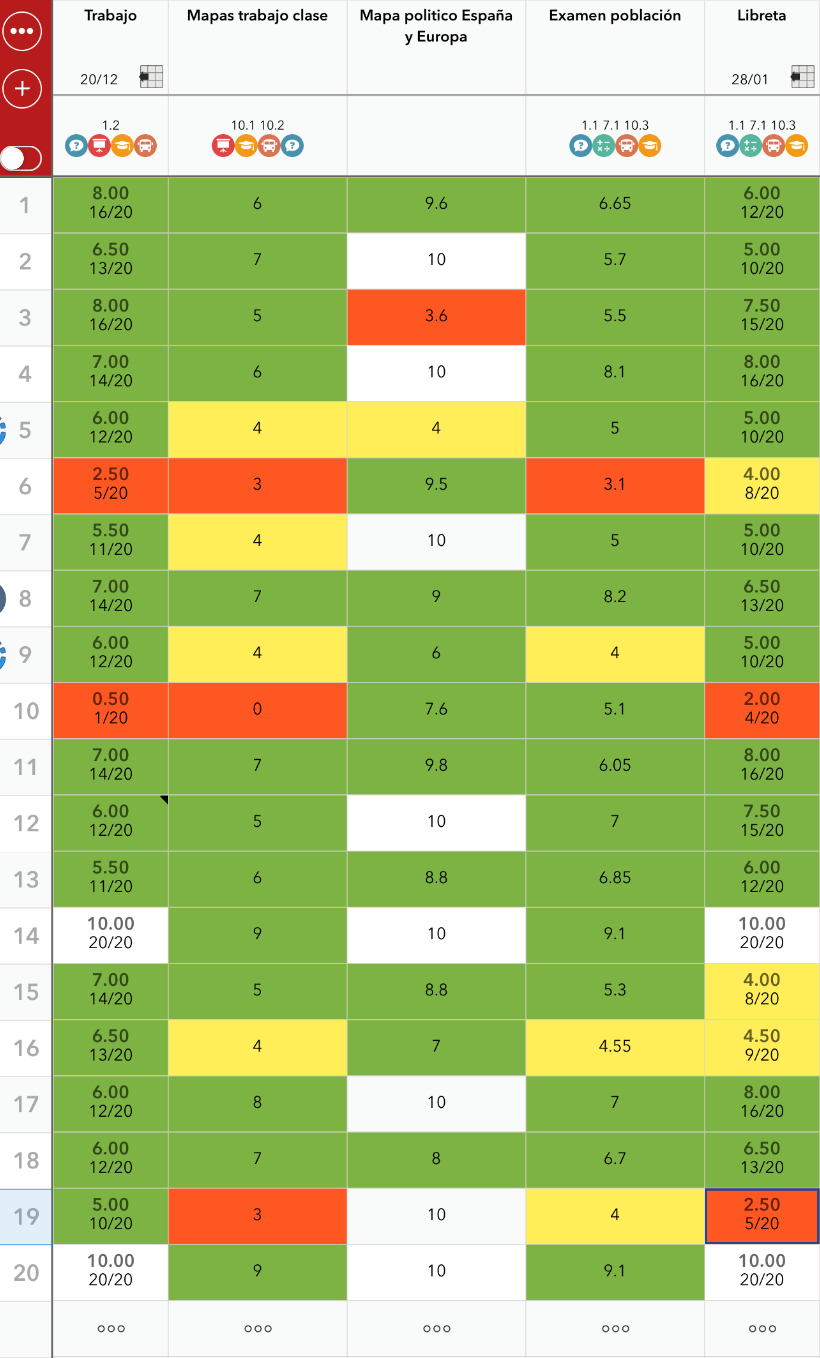 Enlazar cada actividad, examen, trabajo a los diferentes estándares
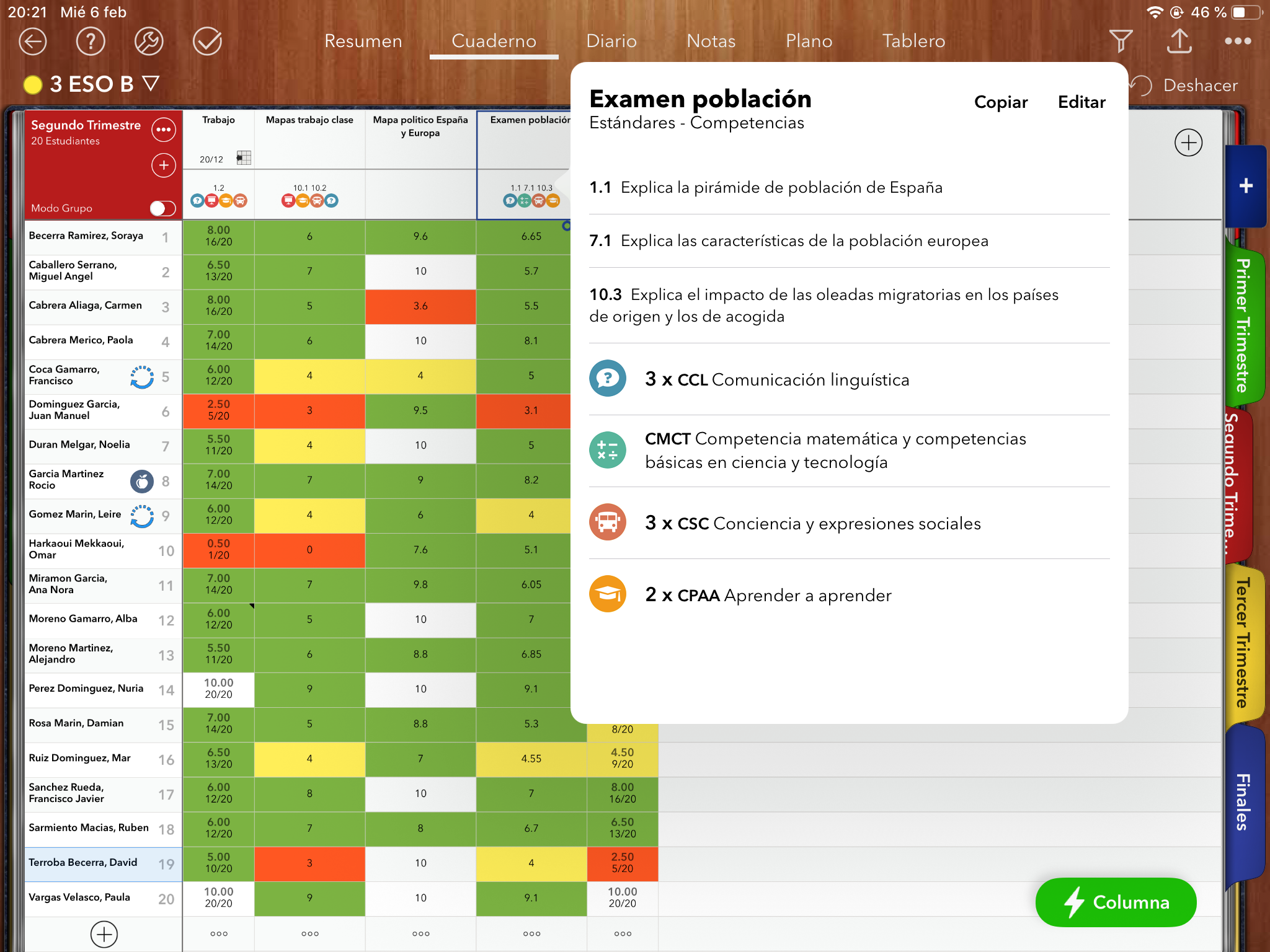 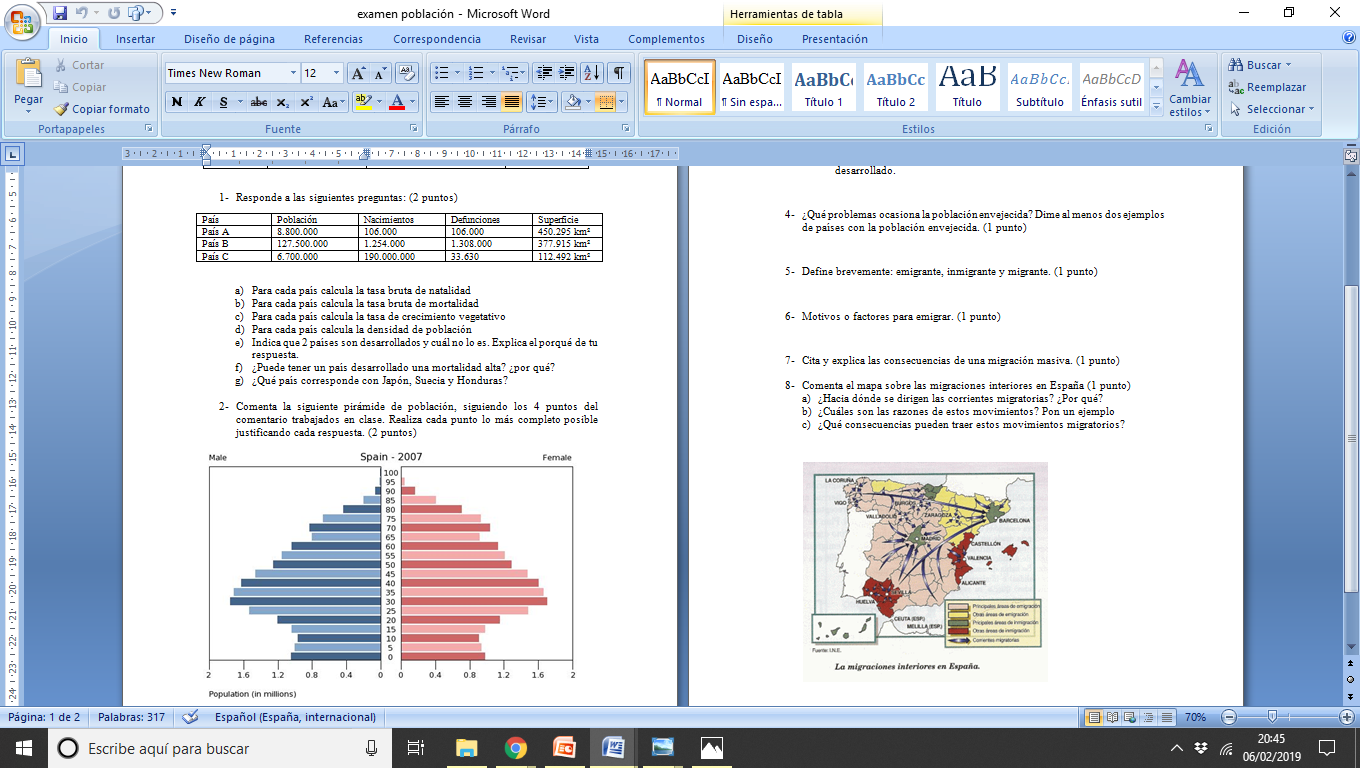 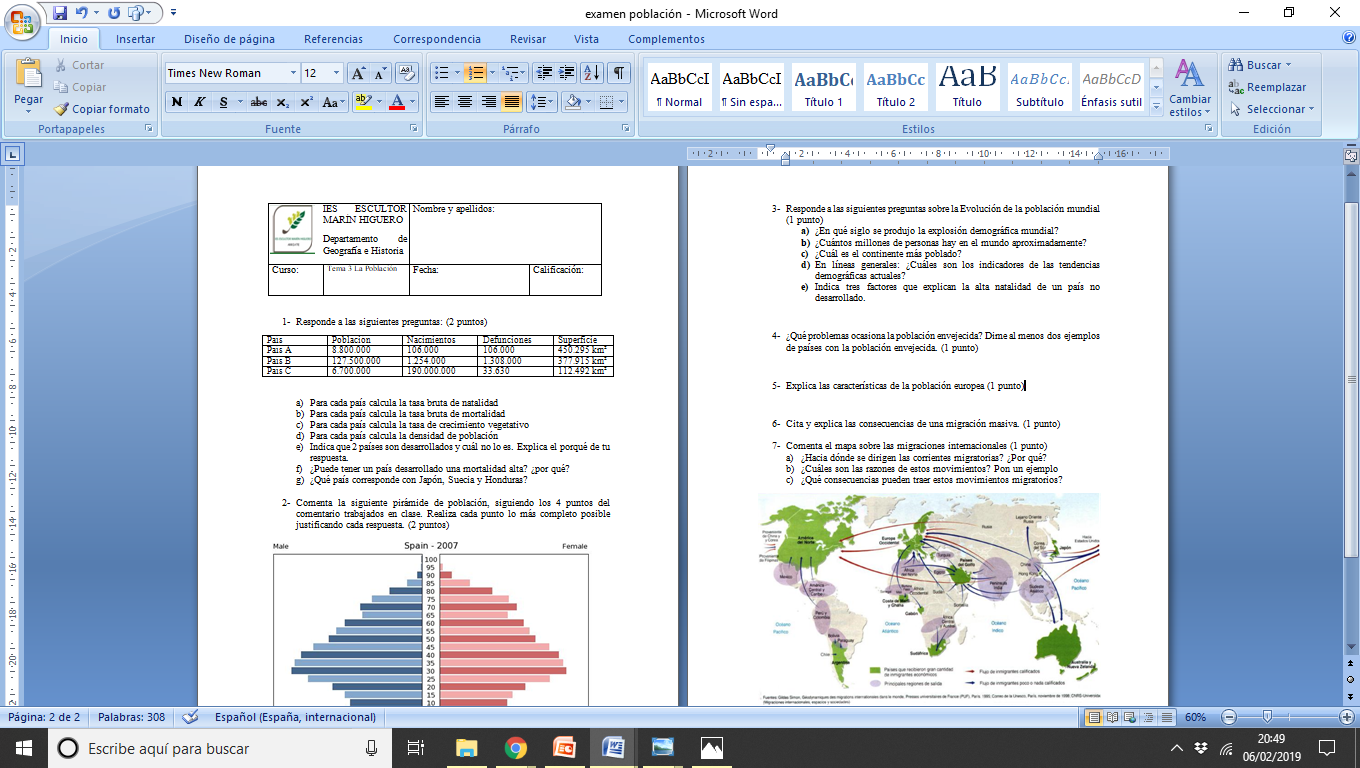 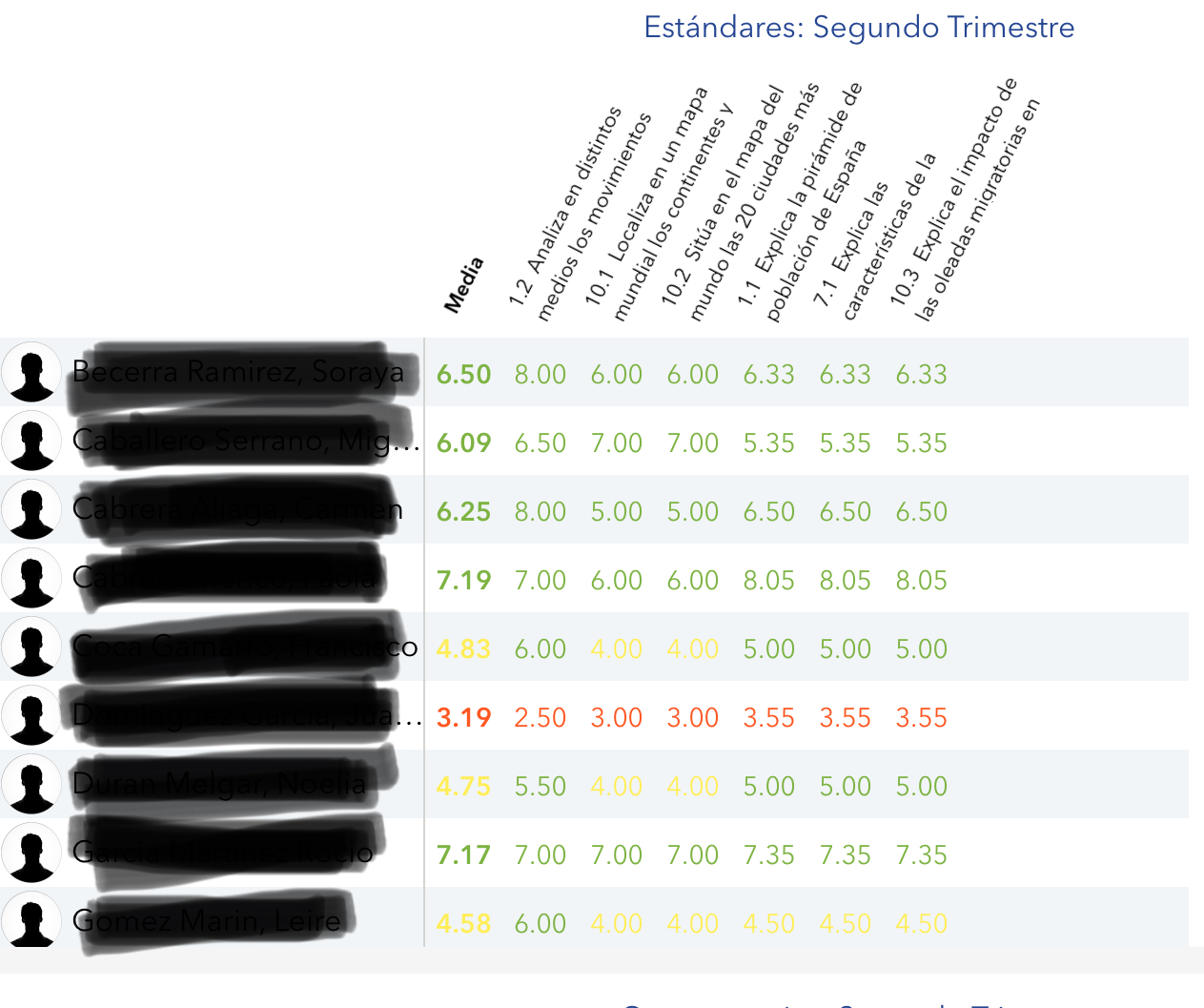 Tarea 2
Escoger una unidad didáctica y evaluarla siguiendo los criterios y estándares.
Séneca: Currículo por competencias
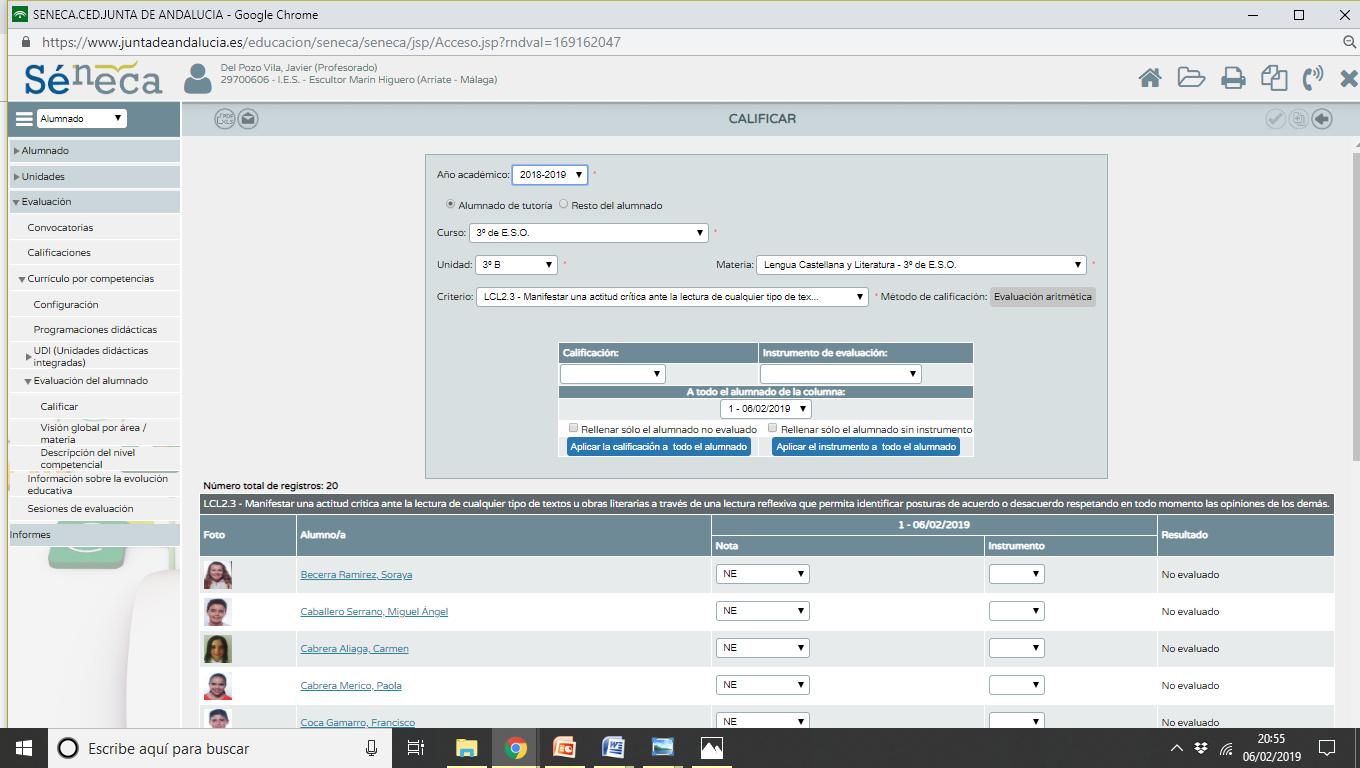 ¡¡¡Muchas gracias!!!
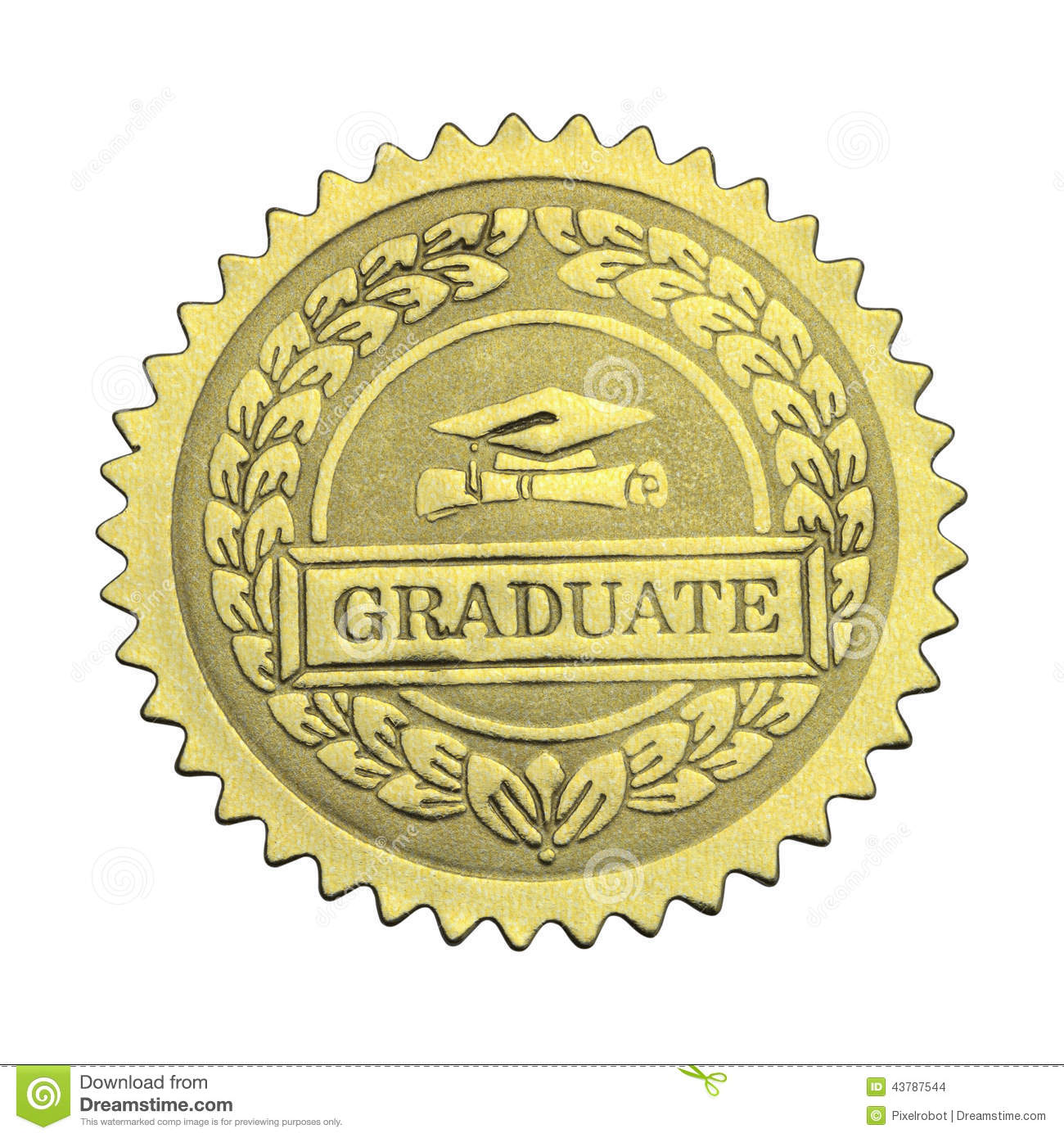 Segunda sesión terminada